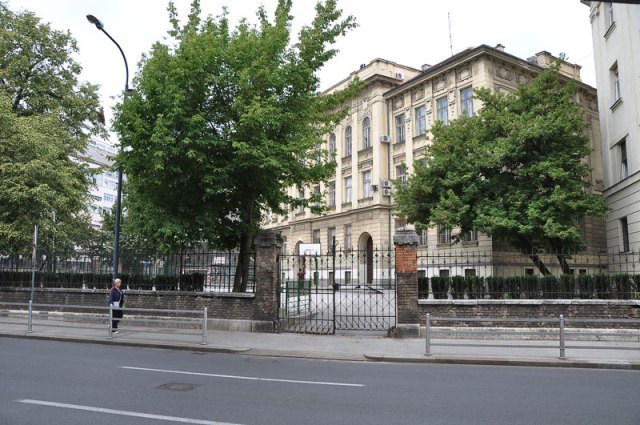 Učiteljica Ljiljana
Družba pere kvržice na način 2.b
Pao je dogovor
Ponukani željom da oplemene učionicu svoje djece, roditelji 2.b razreda, s malo novca i puno dobre volje, dogovorili su dvije “radne akcije”. Jedna je održana u srijedu, 19.3., a druga u subotu, 22.3.
Prva faza: brušenje učiteljskog stola i ormara
Digla se velika prašina
Muški poslovi
Ormari – final touch, postavljanje zavjesa u tijeku
Raščišćava se informatički kutak
Tko je prvi kist 2.b?
Žene u akciji
Radovi su se zahuktali
Zelena boja je zablistala i oživjela stari namještaj
Učionica je kao nova
Zeleno, volim te, zeleno
Maštoviti detalji
“Kraljevski” stol i stolac
I svjetlo je “mekše” kroz nove zavjese
Uživamo u obnovljenoj učionici
Pozdravlja Vas 2.b